Bogarak
PAUL WHITE: A DZSUNGELDOKTOR ÁLLATMESÉI
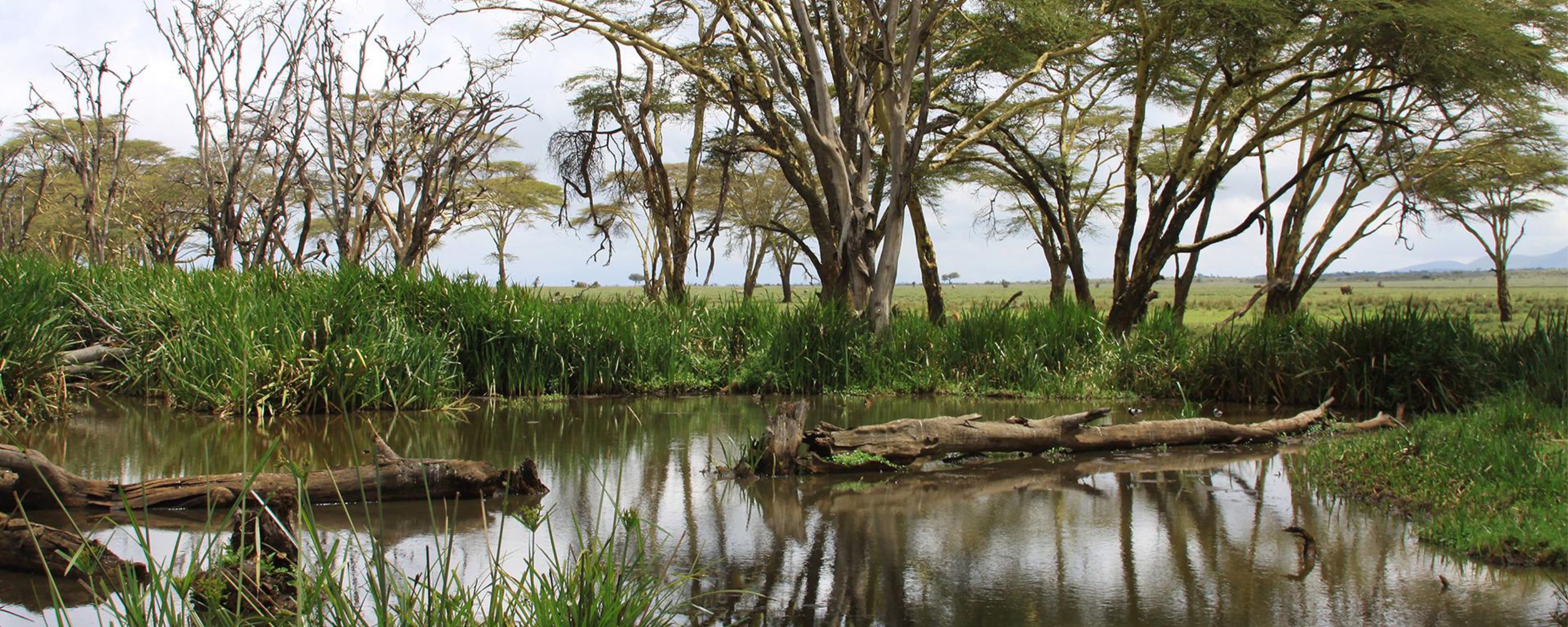 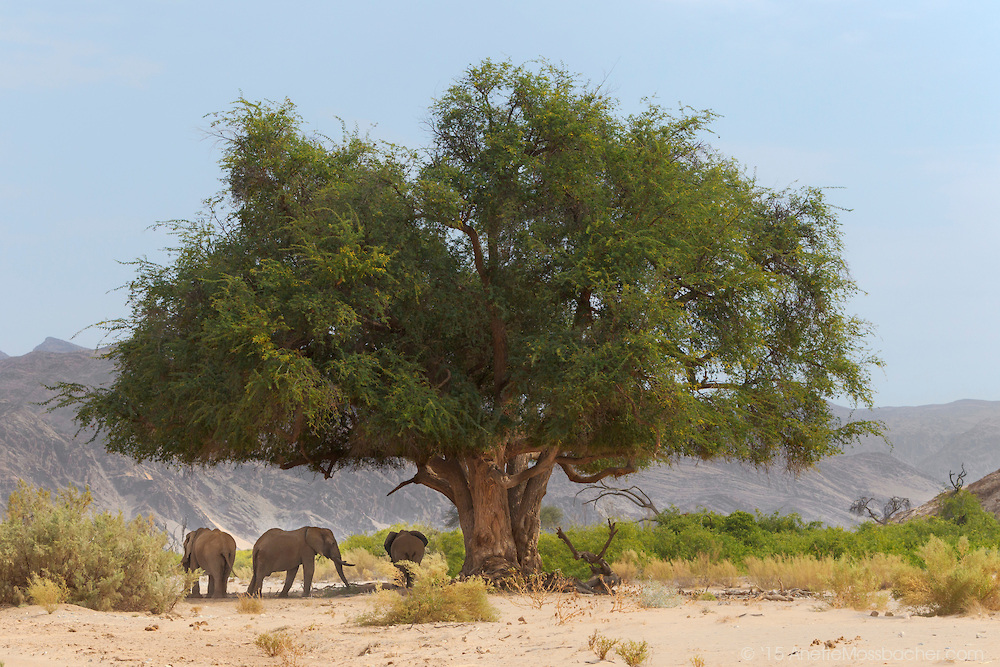 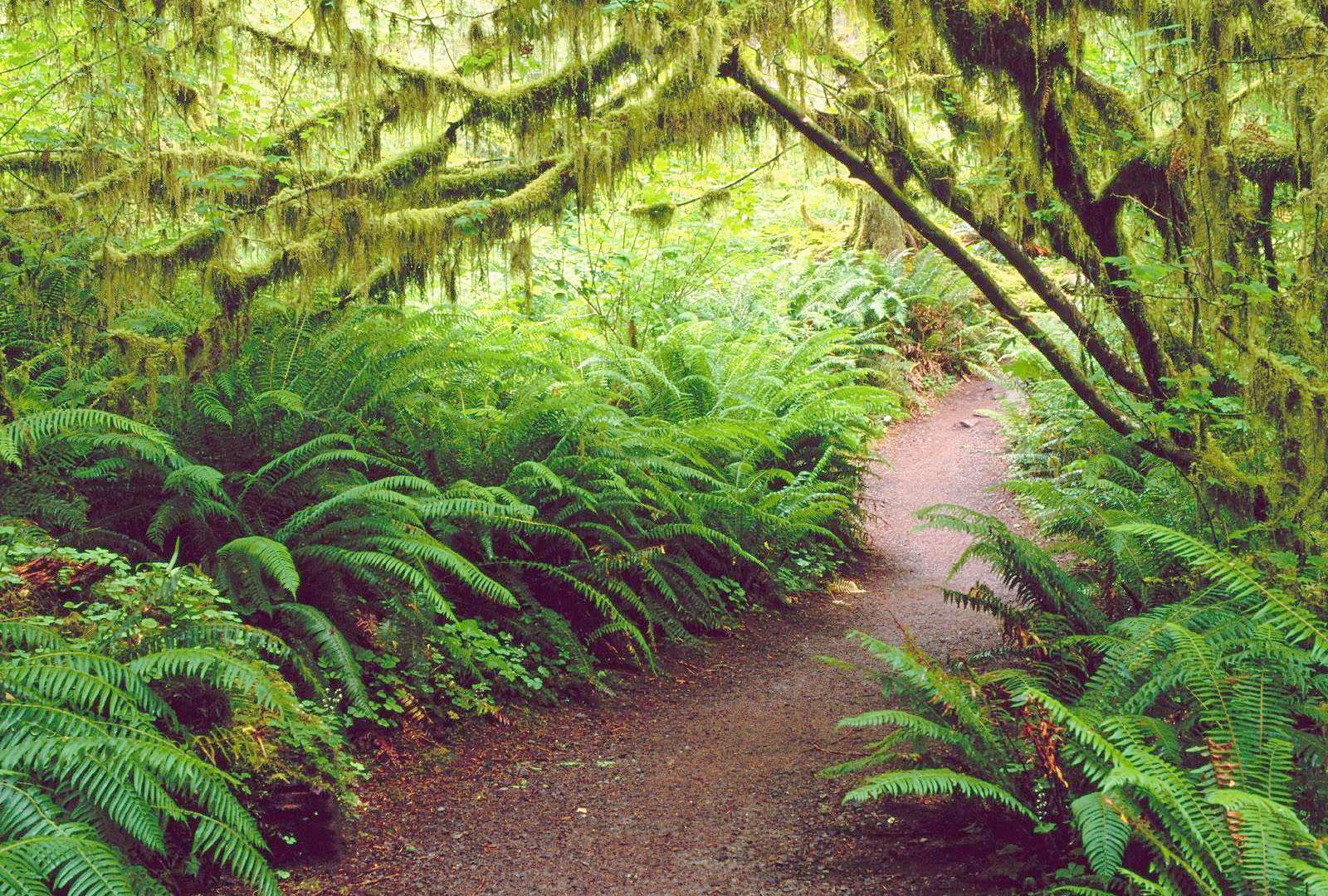 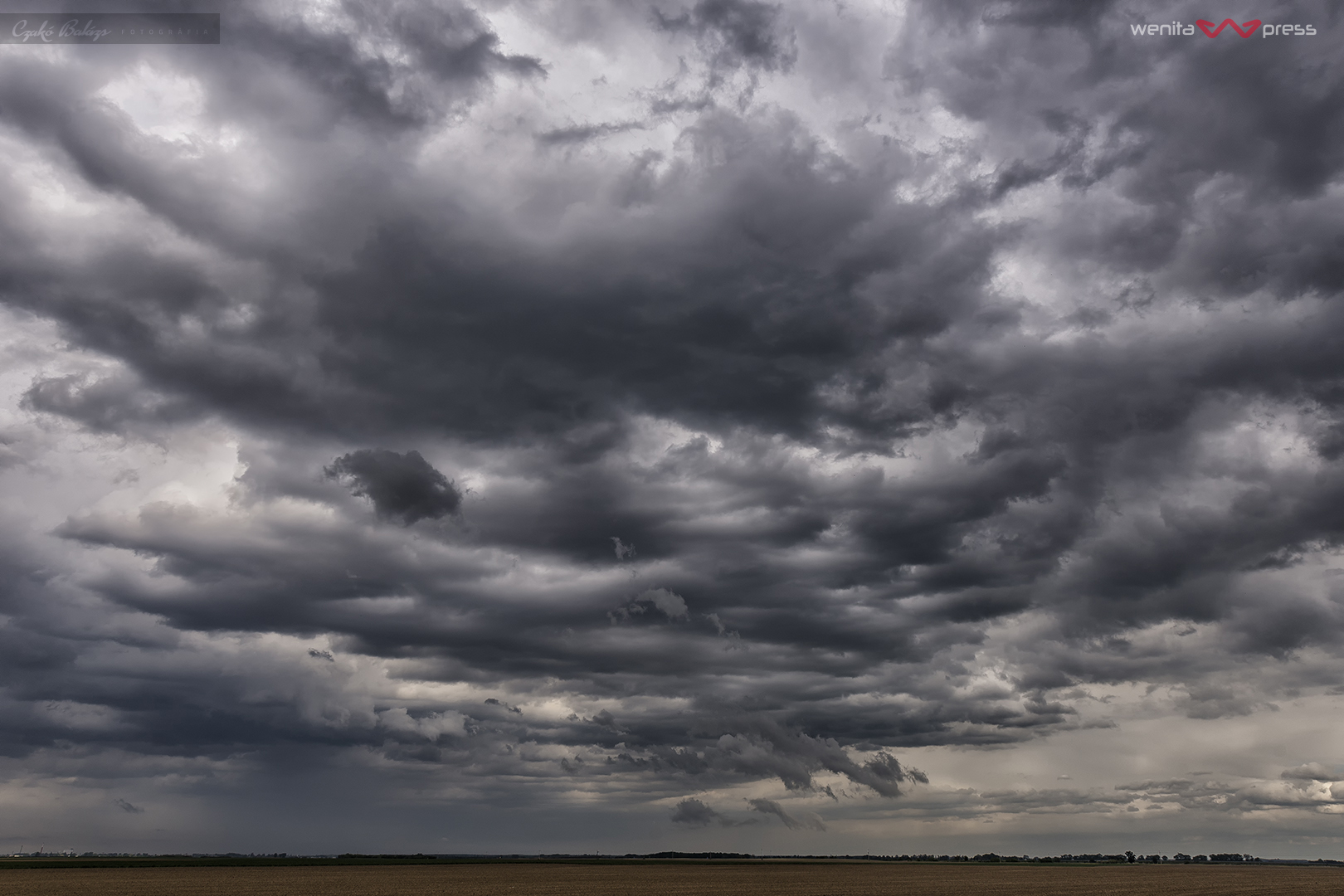 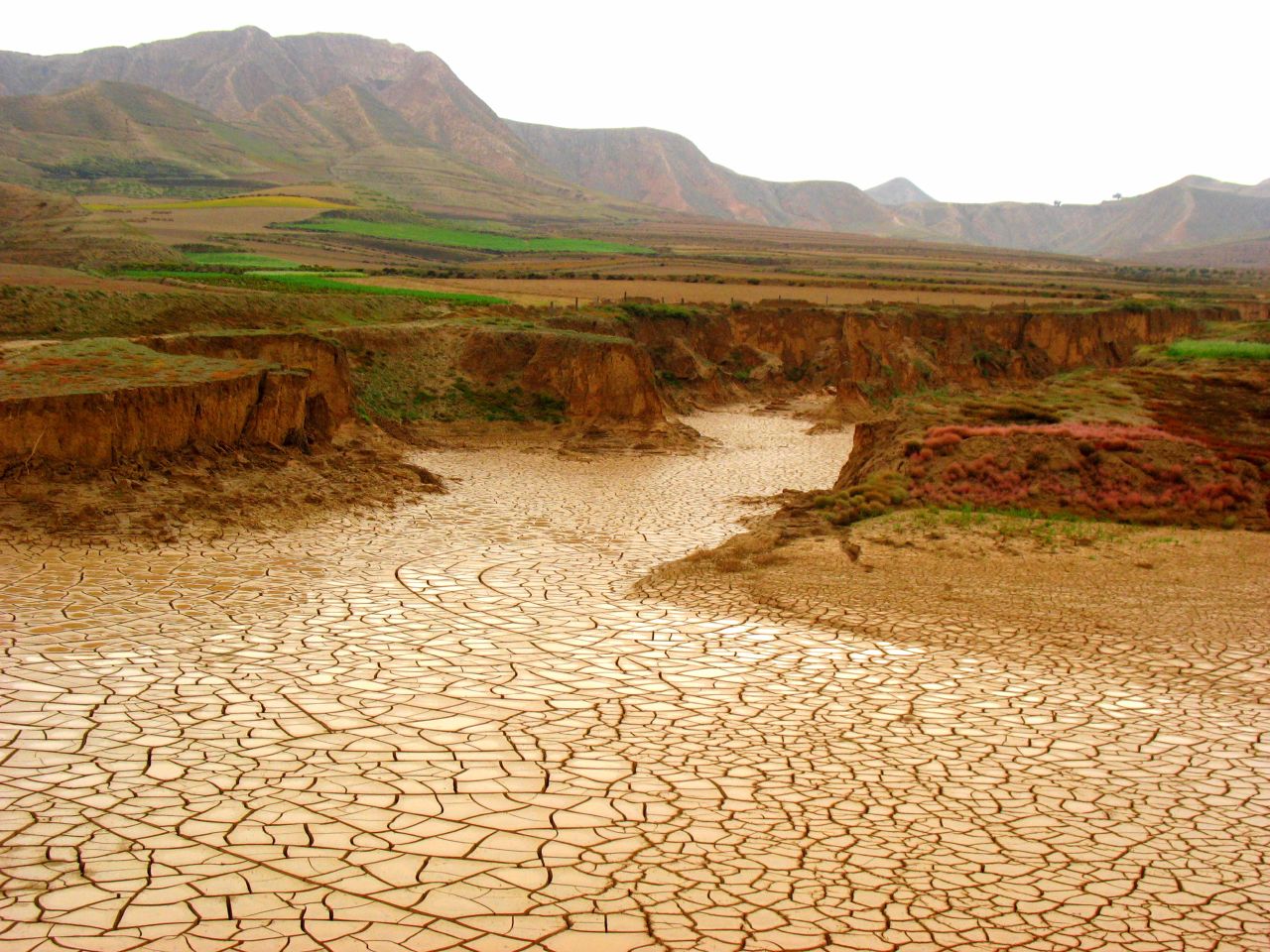 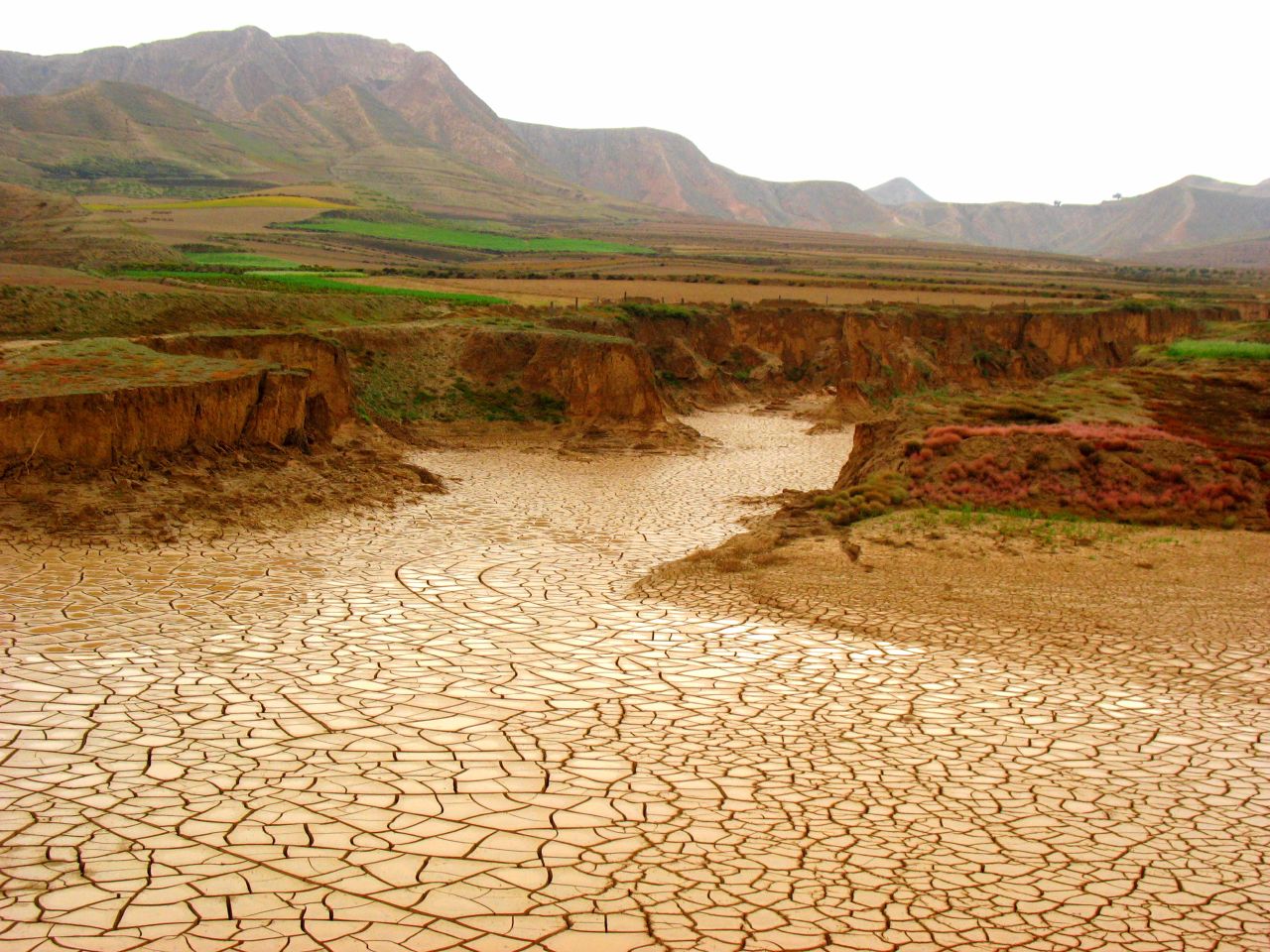 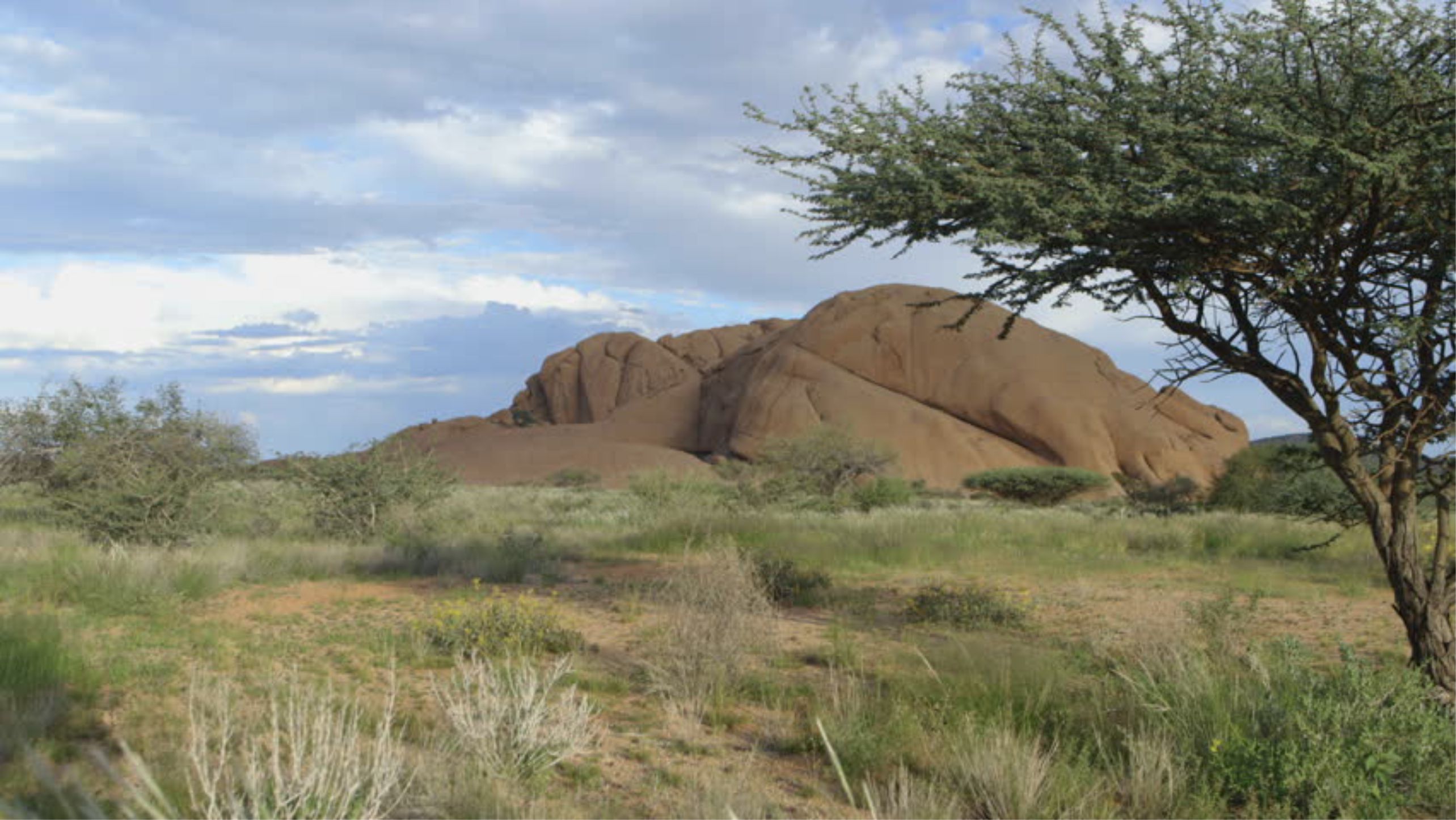 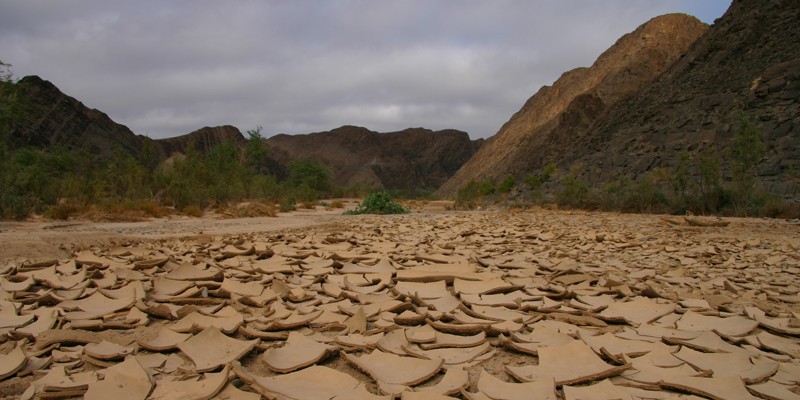 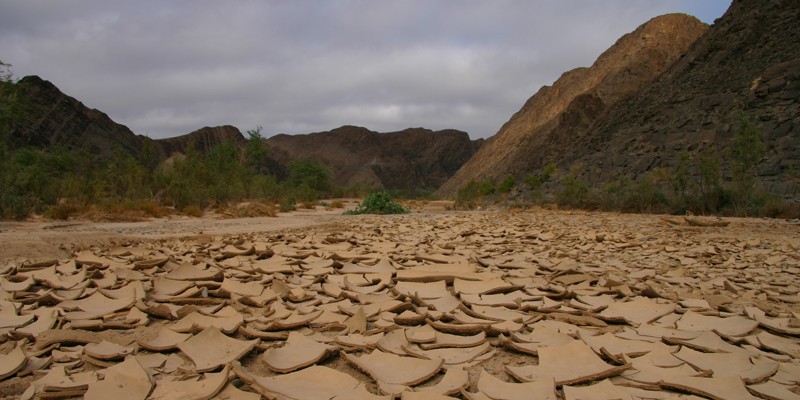 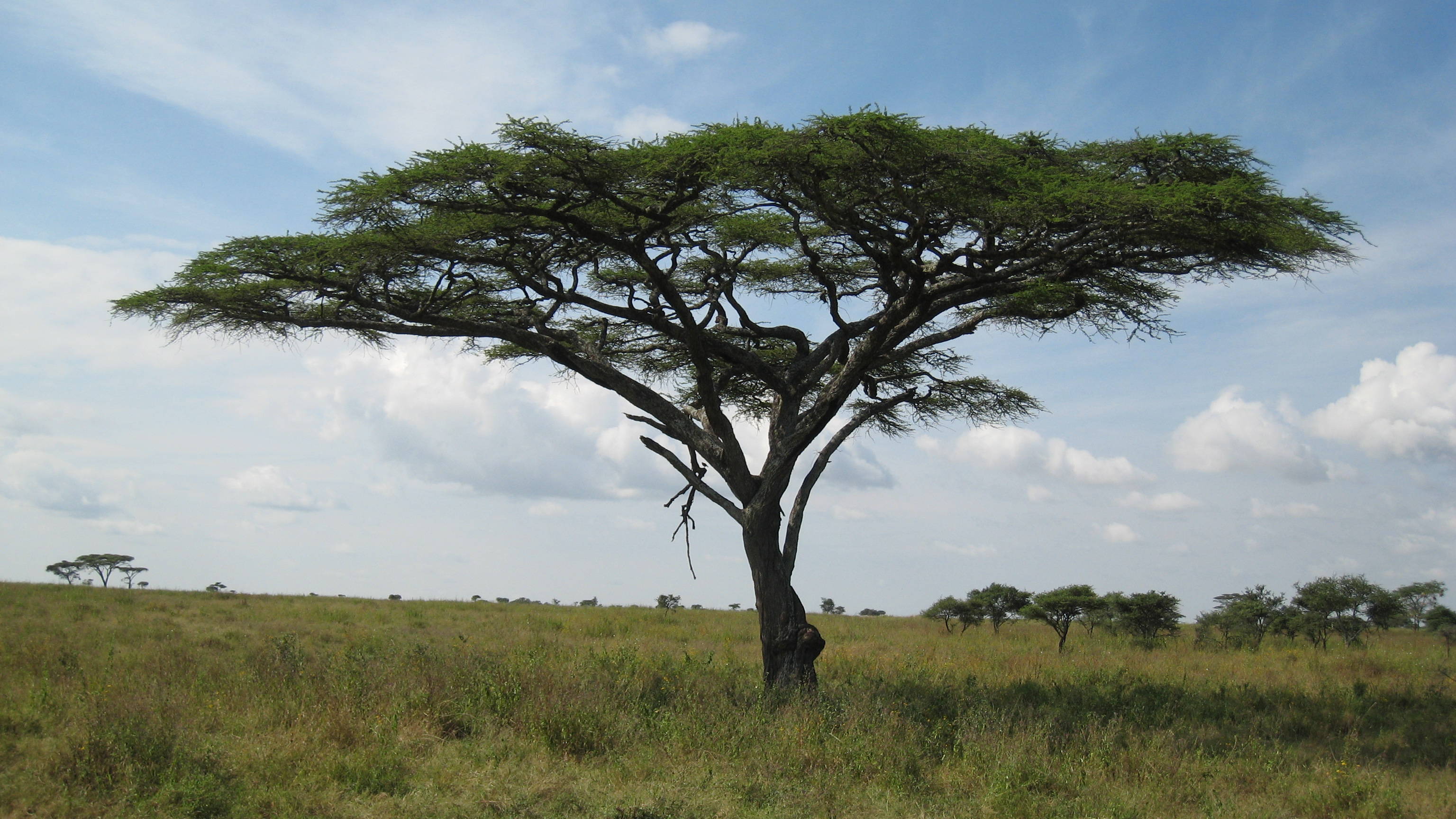